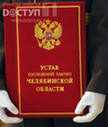 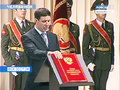 Устав (Основной закон) Челябинской области
Впервые в Федеративном договоре, а затем в Конституции РФ, был закреплен принцип разделения предметов ведения и полномочий между Российской Федерацией и ее субъектами. Этими нормативно-правовыми актами область стала равноправным субъектом Российской Федерации и, руководствуясь Конституцией РФ и общими принципами, установленными федеральным законодательством, стала устанавливать собственную систему государственной власти, систему гарантий прав и свобод человека и гражданина, вопросы организации и деятельности органов местного самоуправления и т.д. Она стала осуществлять самостоятельное правотворчество и управление в предметах собственного ведения. Именно устав области выступает связующим звеном, через которое конституционные установления и нормы федерального законодательства трансформируются в положения нормативных актов субъекта РФ, что является важным условием единства правовой системы страны. Устав области играет системообразующую роль в отношении системы уставного регулирования в целом.
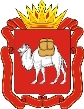 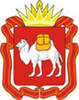 Герб Челябинской области
Представляет собой щит, на красном поле которого изображен навьюченный серебряный двугорбый верблюд с золотой поклажей. Двугорбый верблюд в свою очередь воспроизводит главный элемент исторического герба Исетской провинции, центром которой в XVIII веке являлся Челябинск в составе Сибирской, а затем Оренбургской губернии Российского государства. Щит увенчан золотой земельной короной и окружен двумя лентами ордена Ленина. Историческая земельная корона отражает статус Челябинской области как субъекта Российской Федерации. Две ленты ордена Ленина, которым область награждалась в 1956 и 1970 годах, демонстрируют заслуги Челябинской области. Красный цвет поля щита символизирует труд металлургов, машиностроителей, литейщиков и энергетиков, высокий промышленный потенциал региона. Золото в гербе отражает уникальную южноуральскую природу, неисчерпаемое богатство уральских недр. Таким образом, символика герба Челябинской области выражает уникальной место области в составе Российской Федерации, исторические, экономические и географические особенности региона, положение Челябинской области в государственном устройстве как форпоста на юго-восточных рубежах Российского государства.
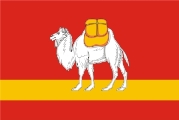 Флаг Челябинской области
  










Основной фигурой Челябинской области является навьюченный белый двугорбый верблюд с желтой поклажей – выносливое и благородное животное, внушающее почтение и аллегорически показывающее мудрость, долголетие, память, верность, терпение. Двугорбый верблюд в свою очередь воспроизводит основной элемент исторического герба Исетской провинции, центром которой в XVIII веке являлся Челябинск в составе Сибирской, а затем Оренбургской губернии Российского государства. Красный цвет поля флага – цвет жизни, милосердия и любви – символизирую мужество, силу, огонь, чувства, красоту, здоровье. Красный цвет поля одновременно созвучен труду металлургов, машиностроителей, литейщиков, энергетиков, основные технологические процессы которого связаны с тепловыми реакциями. Это дополняет содержание флага области как промышленно развитого региона. Желтая полоса символизирует Уральские горы, соединившие Европу и Азию, их красоту, величие, богатство их недр, Белый цвет – символ благородства, чистоты, справедливости, великодушия. Таким образом, символика флага Челябинской области отражает уникальные исторические, экономические и географические особенности региона, положение Челябинской области как форпоста на юго-восточных рубежах Российского государства.
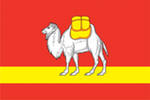 Текст гимна Челябинской области (стихи Алюшкина B.C.)
Наш край величавый с петровских времен Ты светом великих побед озарен. Священным металлом, рукой трудовой Веками ты служишь России родной. Тобой мы гордимся, тебе мы верны, Наш Южный Урал — честь и слава страны. Озер твоих синих, лесов и полей Нет в мире прекрасней, нет сердцу милей. Надежда России, ее часовой, Хранишь ты любимой Отчизны покой. Тобой мы гордимся, тебе мы верны, Наш Южный Урал — честь и слава страны
Описание: Герб Брединского района: "В зеленом поле под лазоревой (синей, голубой) и серебряной стенозубчато пересеченной главой - золотое кольцо, выщербленное вверху в виде опрокинутого вписанного острия, заполненное пурпуром, со вписанным золотым солнцем (без изображения лица)".
Солнце в кольце символизирует архитектурный памятник эпохи бронзы "Аркаим", имеющий в планировке форму круга с лучами.
Дата принятия: Герб Брединского района утвержден Постановлением №41 Брединского районного совета депутатов от 18 октября 2002 года
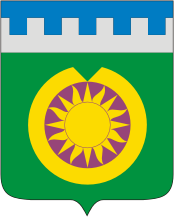 Описание: Флаг Брединского района - прямоугольное полотнище с соотношением ширины к длине 2:3, разделённое по горизонтали на три неравные полосы: верхнюю голубую и среднюю белую, каждая в 1/8 полотнища, разделённые стенозубчато, и нижнюю зелёную в 3/4 ширины полотнища, воспроизводящую в центре фигуры из герба района: жёлтые кольцо, заполненное пурпуром и вписанное солнце (без изображения лица). 
Солнце в кольце символизирует архитектурный памятник эпохи бронзы "Аркаим", имеющий в планировке форму круга с лучами.
Авторская группа:
Константин Моченов (г.Химки) - идея флага;
Галина Туник (г.Москва) - обоснование символики;
Сергей Исаев (г.Москва) - компьютерный дизайн.
Дата принятия: Флаг Брединского района утвержден Постановлением № 42 Брединского районного совета депутатов от 18 октября 2002 года
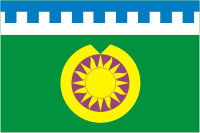 Гимн Брединского района.
сл. Л.Парваткиной
муз. М.Муканова
Брединский край - отраженье Урала.
В землю родную влюблённый народ,
В жизни своей испытавший немало
Честным трудом мир и счастье куёт.
Припев:
Пойми и поверь, сторона дорогая,
Навек поселилась ты в нашей судьбе
Не заменит тебя никакая другая,
В верности нашей клянёмся тебе.
Брединский край - это в поле берёзы,
Звёзды в реке, в небе клин журавлей.
Малая родина - радость сквозь слёзы,
Нет и не может быть сердцу милей.
Припев:
Брединский край, с каждым годом ты краше,
Хлебом и песней славишься ты.
Гордость, надежда, опора ты наша,
Свет, озаряющий наши мечты.